資料３
青少年インターネット環境整備法改正に伴う大阪府青少年健全育成条例の一部改正について
１．青少年インターネット環境整備法の改正内容
スマートフォンやアプリ・無線ＬＡＮ経由のインターネット接続が普及し、フィルタリング利用率が低迷。こうした状況に対応するため、フィルタリングの利用の促進を図るための法改正が行われた。
新規の携帯電話回線契約時及び機種変更・名義変更を伴う携帯電話回線契約の変更・更新時に、
下記を義務付け
フィルタリング有効化措置
フィルタリング説明
青少年確認
①青少年有害情報を閲覧する
　おそれ
②フィルタリングの必要性・内容
を保護者又は青少年に対し、説明
契約とセットで販売される携帯電話端末等について、販売時にフィルタリングソフトウェアやＯＳの設定を行う。
契約締結者又は携帯電話
端末の使用者が18歳未満
か確認
①携帯電話回線による接続
現行法の
対象
○義務の対象を、携帯電話契約代理店等にまで拡大
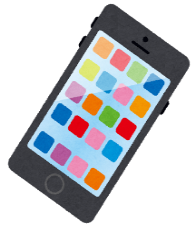 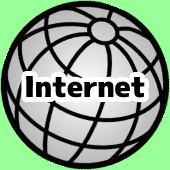 【改正法の施行期日：公布の日（平成29年６月23日）から 起算して１年を超えない範囲内において
　政令で定める日】
②無線LANによる接続
改正法の
新たな対象
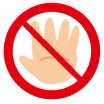 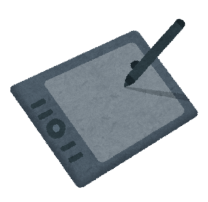 ③アプリによる接続
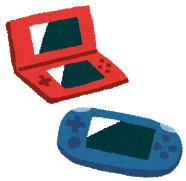 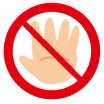 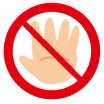 フィルタリング不要の場合の手続き
フィルタリング説明
青少年確認
第28条第２項
‣有害情報を閲覧する機会が生じること
‣ﾌｨﾙﾀﾘﾝｸﾞｻｰﾋﾞｽの意義及び内容
‣ﾌｨﾙﾀﾘﾝｸﾞｻｰﾋﾞｽを利用しない場合の
  危険性
事業者が保護者に上記３点を説明することを義務付け
第28条第３項
携帯電話回線による接続に対するﾌｨﾙﾀﾘﾝｸﾞｻｰﾋﾞｽを利用しない場合は、保護者は事業者に、利用しない理由等を記載した申出書を提出
第28条第１項
携帯電話インターネット接
続役務提供事業者に対し、
契約を締結するに当たっては、使用者が青少年であるかどうかを確認することを義務付け
２．法改正に伴う大阪府青少年健全育成条例の一部改正イメージ
これまでから、条例において携帯電話インターネット接続役務提供事業者に対し、使用者が青少年であるかどうかの確認義務や保護者等への説明義務を規定していたことや、法の規定に基づき保護者がフィルタリングを利用しない旨の申し出をする場合には、申出書を提出すること等を要件としてきたことから、今回の法改正の内容を踏まえ、条例を改正しようとするものです。
（平成30年2月府議会上程予定）
無線LAN等によるインターネット接続が可能な端末機器のﾌｨﾙﾀﾘﾝｸﾞ有効化措置を実施しない場合も、不要の申出書の提出を義務付ける対象とします。
改正により同趣旨の規定が置かれたことから、規定内容が重複しないよう条文を整理します。
改正により同趣旨の規定が置かれたことから、規定内容が重複しないよう条文を整理します。
現行
条例改正の
方向性
○義務の対象を法改正に合わせて携帯電話契約代理店等にまで拡大